Jesus calls His first disciples Luke 5:1-11
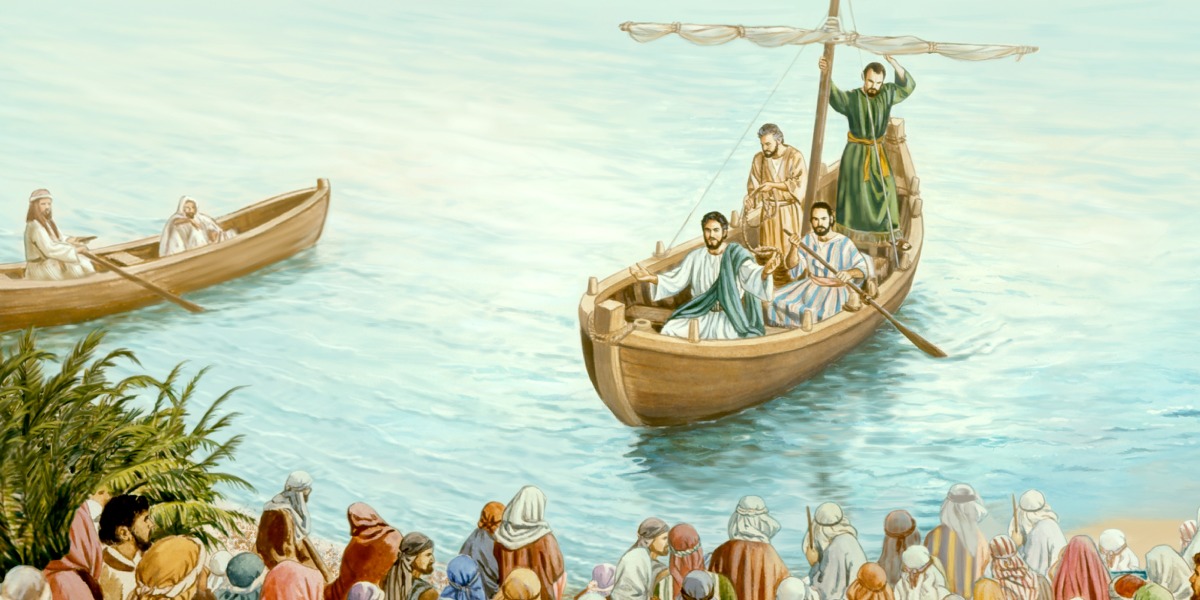 The truth about boats!
We all have a boat
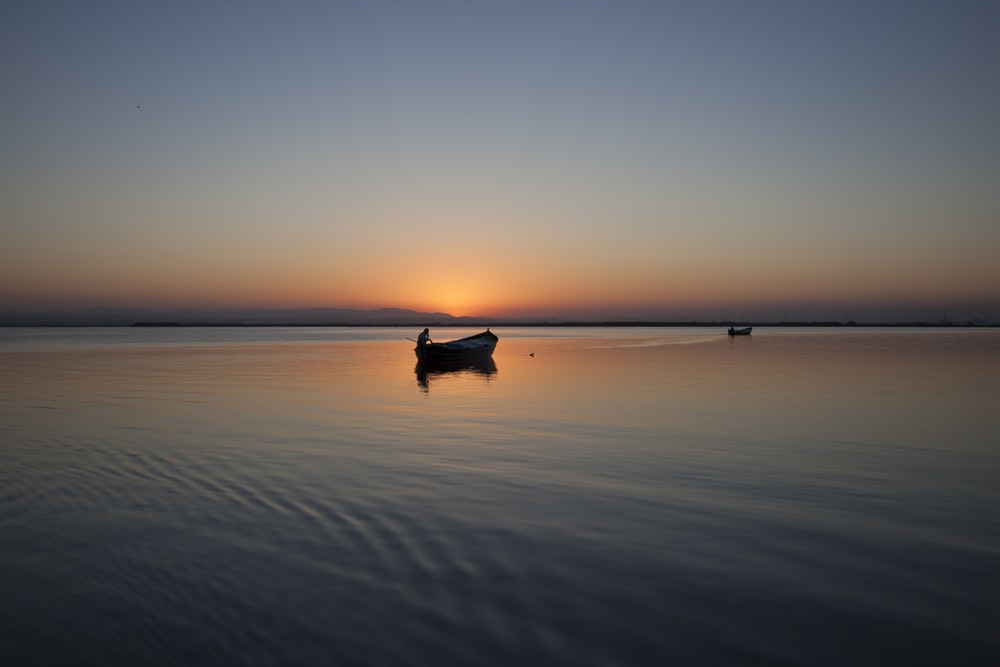 1 Peter 4:10
Each of you should use whatever gift you have received to serve others, as faithful stewards of God’s grace in its various forms.
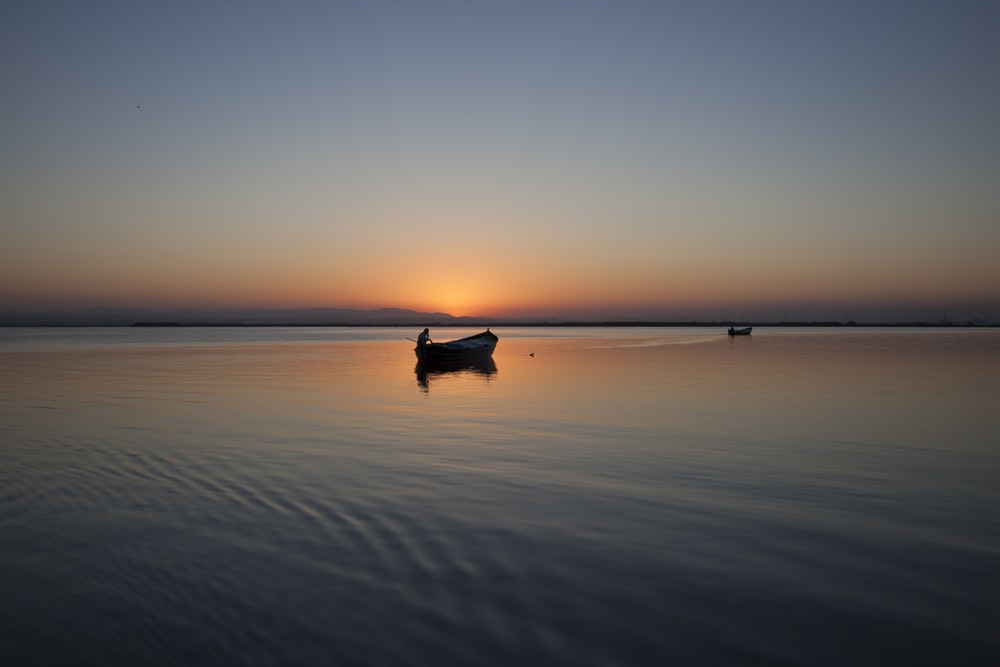 The truth about boats!
We all have a boat
God created all the boats
God wants to use our boat.
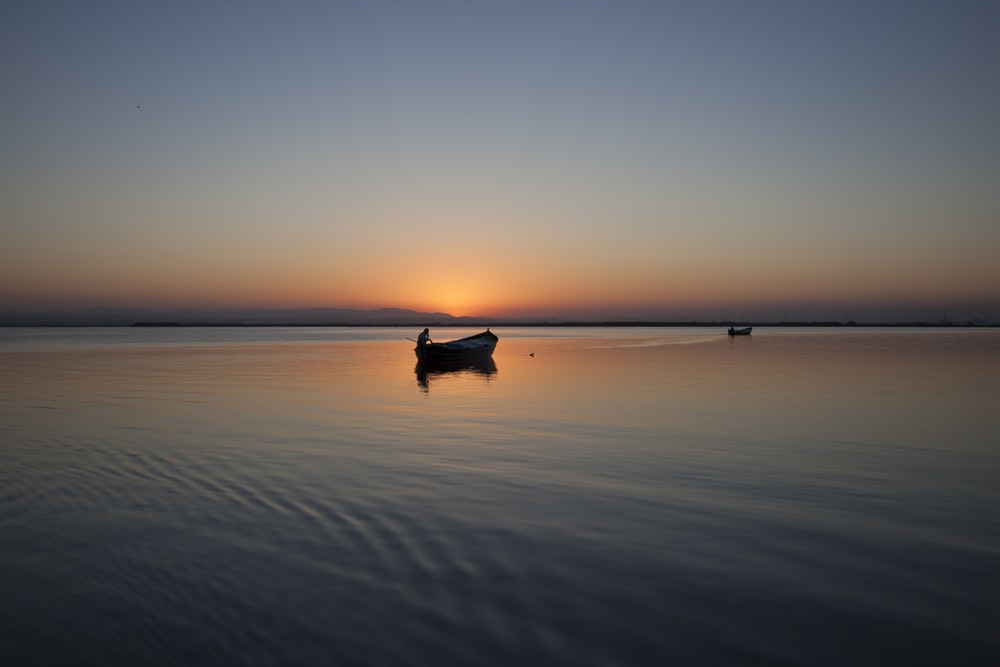 When Jesus uses your boat
You never know what He’ll want to do next!
Live by faith, not feelings
You might just see a miracle
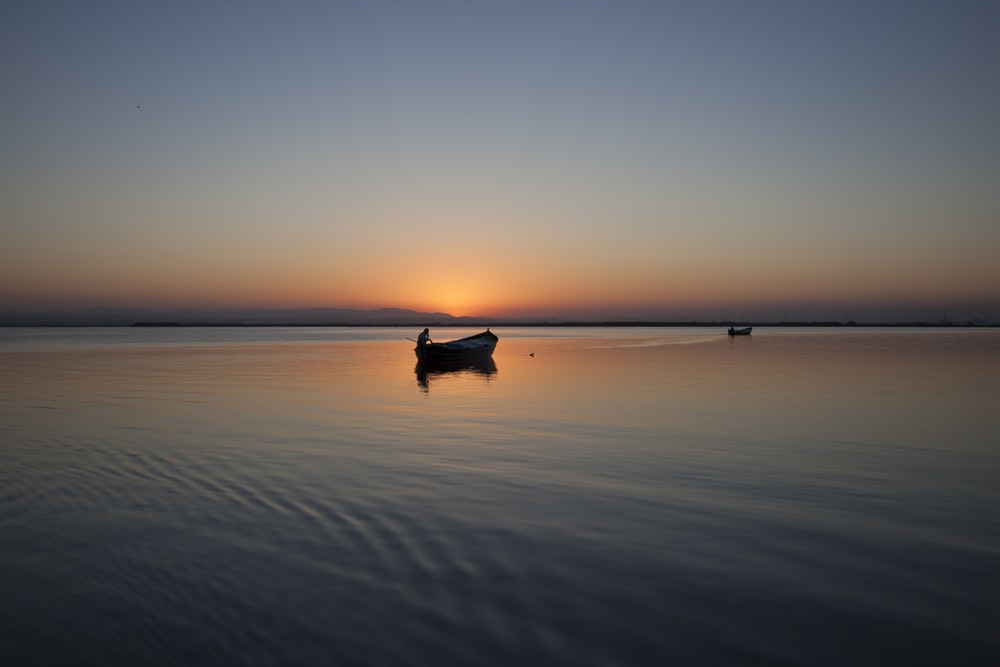 When Jesus uses your boat
Your faith will grow
Your life can be transformed
You have to be prepared to give it up
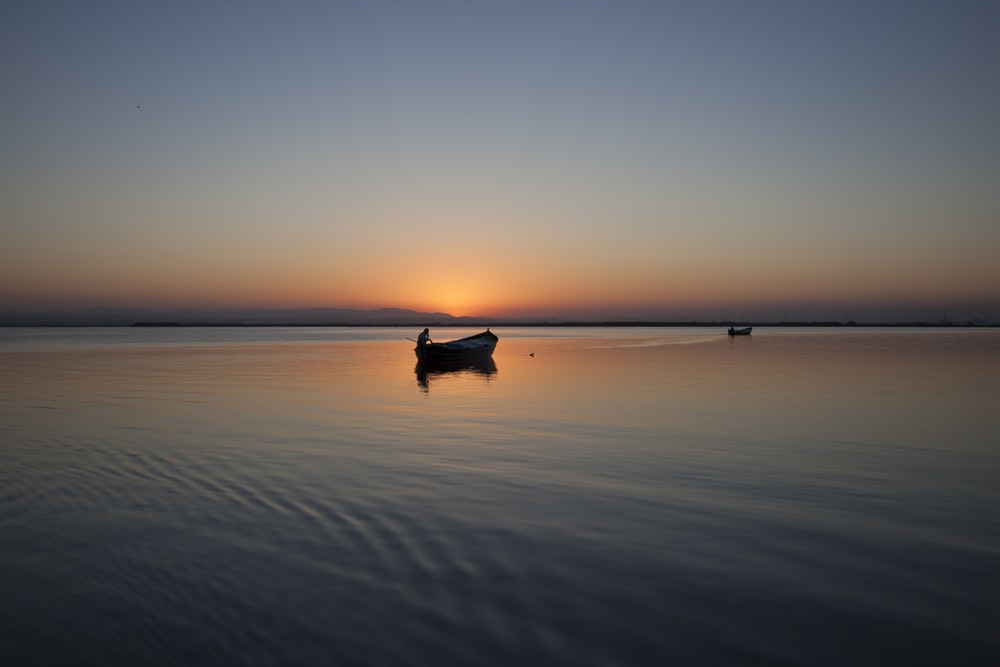 Youth weekend away 2007
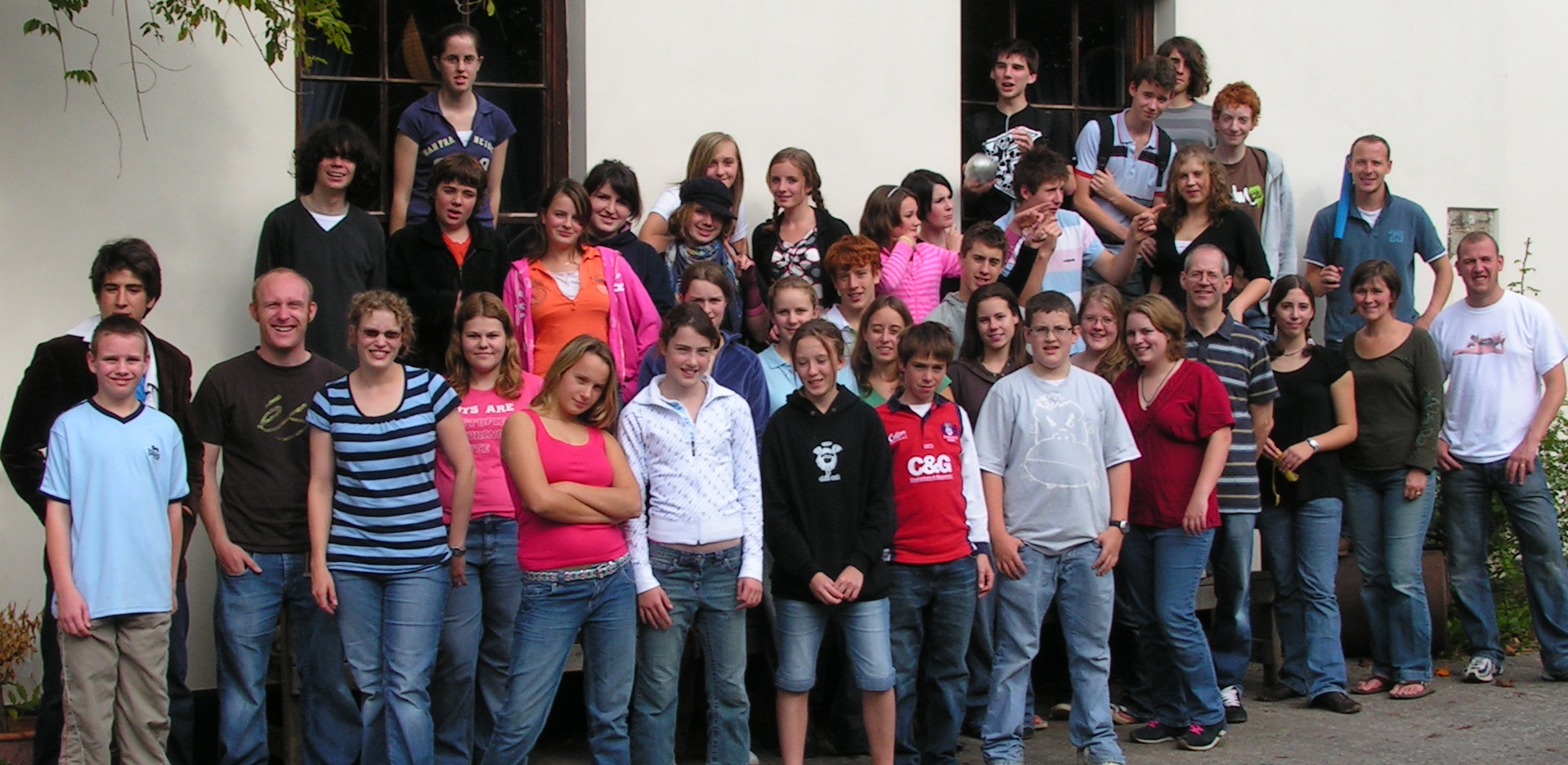